Николай  Михайлович  Рубцов
Какой из этих птиц воробей?
1
2
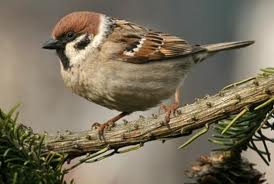 3
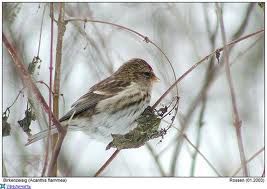 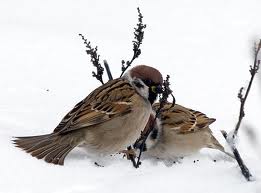 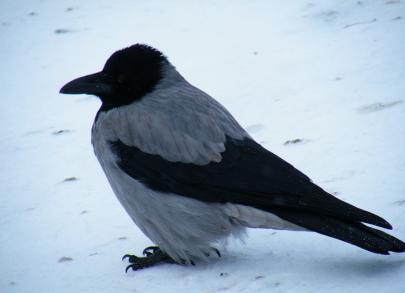 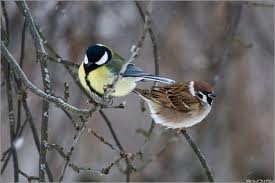 ЗА-МЕР-ЗА-ЕТ – ЗАМЕРЗАЕТ СОВ-СЕМ - СОВСЕМ ДРО-ЖИТ – ДРОЖИТ ЗЁР-НЫШ-КОМ – ЗЁРНЫШКОМ СТА-НО-ВИТ-СЯ – СТАНОВИТСЯ ОТ-ТО-ГО – ОТТОГО
ПОДВОДА  С  ПОКЛАЖЕЙ  -
КОНТЕЙНЕР С ГРУЗОМ
Замерзает совсем  воробей  .
?
Из-под   крыши  бросается к ней.
?
И дрожит он над   зёрнышком     бедным.
?
И летит к   чердаку   своему.
?
А гляди, не становится вредным   .
?
Оттого, что так   трудно  ему.
?
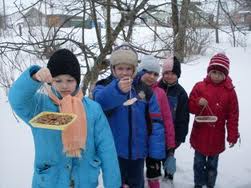 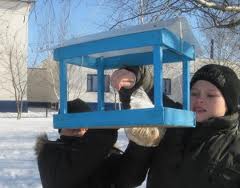 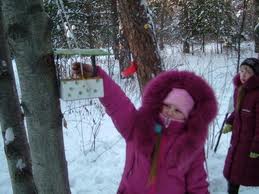 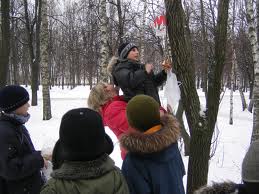 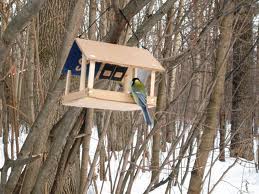 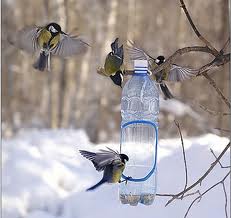 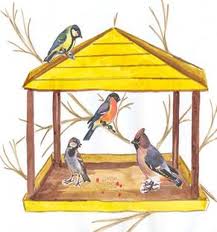 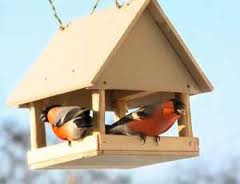